19 Women Presbyters
What was a presbyter and what did presbyters do?

Bishops, presbyters, and deacons/deaconesses

Not a direct line from bishop to presbyter, but from bishop to deacon

Presbyters as council of the bishop, then to churches in the countryside
Ambiguity in the word presbyter: elder or leader?

Mrs. Presbyter?
4th-5th c. epitaphs of women presbyters
Flavia Vitalia, Leta, Guilia Runa
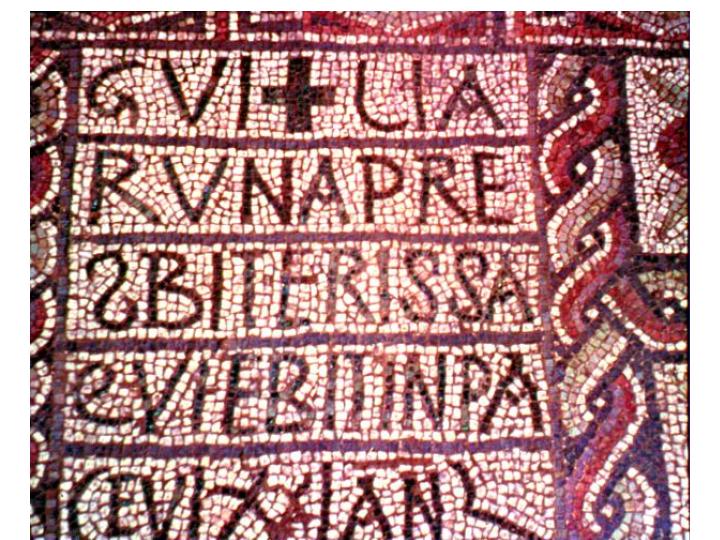 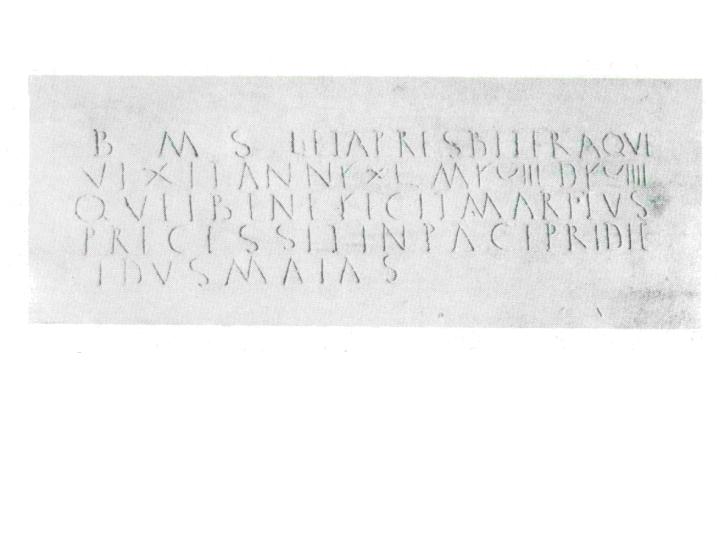 Photo Giorgio Otranto
Photo David Brecht